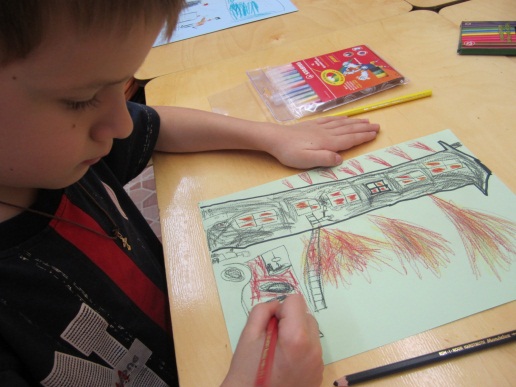 ГБОУ ЦРР – детский сад № 1662
Блиц-турнир  «Пожарная безопасность»
Досуг 
для детей 
подготовительной
к школе группы
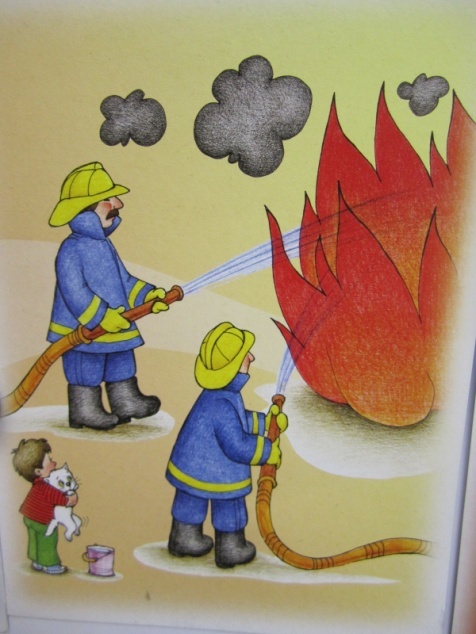 Составили и проводили:
 Гончарова Г.Н., Никитина Н.И.
Москва   2012
Цель: 
Закреплять знания детей о правилах пожарной безопасности.
Развивать понимание того, что соблюдение правил пожарной безопасности обязательно всегда и везде. 
Учить правильно сообщать о пожаре по телефону.
Сформировать представление о предметах, которыми пользоваться
 категорически запрещено: спички, зажигалки…
 Воспитывать умение работать командой.
Воспитывать уважение к труду пожарных.
Материал: Подготовить: 1) вопросы для команд; конверты с заданием ситуативных задач; 2 маленьких ведра, 2 бочка, 2 больших ведра; 2 костюма «пожарных»,  двое прыгалок, 2 мата, 2 скамейки, 2 бума, оборудование для подлезания (2), для перешагивания (2); предметы - свечка, телевизор, утюг, конструктор, зажигалка, веер, коробка спичек, телефон, база телефона, плита, компьютер, часы, чайник, лупа, светофор, самовар.
  Сделать: 1) карточки с цифрами в конвертах на две команды – 01, 02, 03, 04, 05, 06, 10, 20, 30, 40, 50, 60 ; картинки (причины пожара) увеличить до А3, разрезать; медали, тесьму.
Выучить: стихи, загадки, пословицы и поговорки.
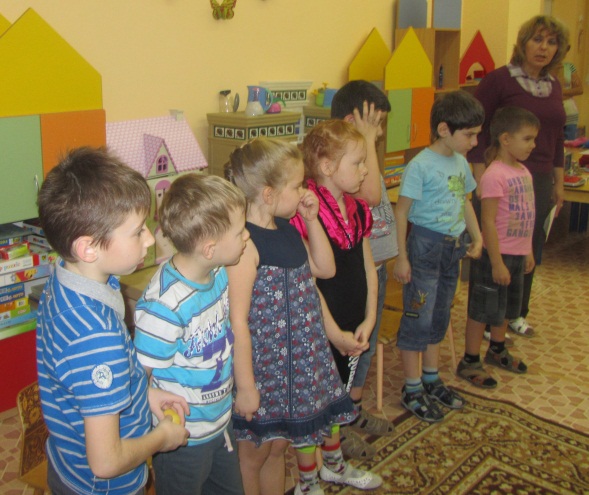 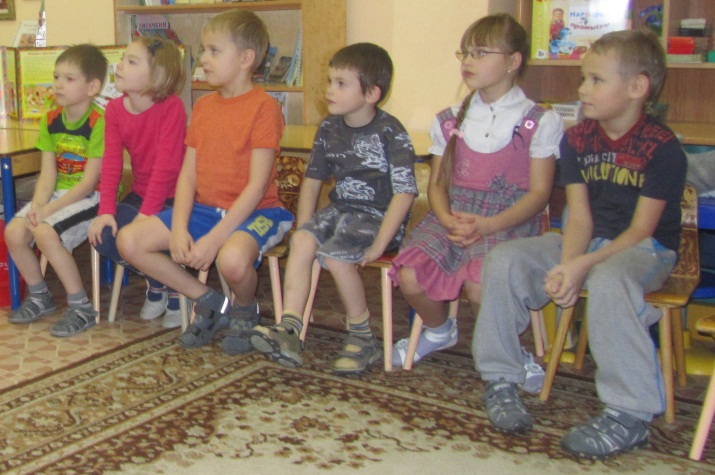 1. Разминка
Вопросы для команд: «Огонёк» и «01»
1. Люди героической профессии, проходящие через огонь, воду и медные трубы. (Пожарные)
2. Что нужно сделать с электроприборами, уходя из дома? (Вы­ключить)
3. Какого цвета пожарная машина? (Красного)
4. Почему так называется «Пожарная охрана»? (Потому что охраняет)
5.  Можно ли при пожаре открывать окна? (Нет)
6. Какими должны быть пожарные? (Сильными, смелыми и т.д.)
7.  Кто помогает пожарным спасать людей из огня? (Собаки)
8. Почему нельзя сушить белье над газом? (Может загореться)
9. С какими электроприборами надо быть осторожными? (С утюгом, телевизором, паяльником и т.д.)
10. Где лучше спрятаться от огня: в шкафу или под диваном? (Нигде)
11.Что делать при пожаре, если в доме нет телефона? (Позвонить от соседей, выбежать на балкон)
12. Чем награждаются пожарные за отвагу? (Медалью)
2. Решение ситуативных задач
Ситуация 2. Ребята с разрешения взрослых пошли на речку купаться. С собою они взяли картошку, чтобы потом за­печь ее в костре. У реки они нашли место в тени большого дуба, развели костер и пошли купаться. Накупавшись вволю, прого­лодавшиеся ребята вернулись к костру. А там горел уже не только костер, но и трава вокруг него, а ветер гнал огонь все дальше.
Вопросы для обсуждения ситуации:
1) Какие правила пожарной безопасности нарушили ребята?  2) Как надо было поступить?
3) Что надо сделать ребятам, чтобы пожар не захватил боль­шую территорию?
Предполагаемые ответы:
1) Ребята нарушили такие правила:
- нельзя оставлять костер без присмотра; - нельзя разводить костер, не расчистив для него место (уб­рав траву, сухие ветки вокруг него); - нельзя разводить костер под деревом. 2) Сначала надо было расчистить место под костер, тогда бы от него не загорелась трава вокруг. И обязательно возле костра нужно было оставить дежурного, который следил бы за огнем. 3) Если загорелась трава только вокруг костра, ее можно попытаться затушить (водой, затоптать и т. д.). Если огонь уже захватил большую территорию, нужно как можно быстрей со­общить взрослым о пожаре. Если же огонь перекрыл дорогу и нет возможности его обойти, нужно спуститься к реке и ждать по­мощи.
Конверты с заданием
Ситуация 1. В городе стояла сухая, жаркая погода. И Витя с Петей с нетерпением ждали выходных. Ведь мама с папой обещали поехать с ними в сосновый лес. А тут еще Витя нашел за­жигалку, и ему очень хотелось самому разжечь костер, ведь в лесу так много сухих веточек.
Вопросы для обсуждения ситуации:
1) Какие правила безопасности могут нарушить ребята?  2)  Почему в лесу нельзя разжигать костер, тем более в сухую, жаркую погоду?
Предполагаемые ответы:
1) Ребята нарушили такие правила пожарной безопасности: а) играть спичками и зажигалками детям нельзя; б) разжигать костер детям без присмотра взрослых нельзя; в) разжигать костер в лесу, тем более в сухую, жаркую погоду категорически запрещается.
2) В сухую, жаркую погоду в лесу от маленькой искры от костра может загореться и сгореть весь лес.
3. Найди телефон пожарной службы?
4.  Стихи
 Если в комнате у вас 
Слезы катятся из глаз, 
Так как дым клубами вьется  
И огонь жует палас, 
Нужно мужество найти, 
К телефону подойти,
Постараться вспомнить цифры 
От нуля до девяти.
 
Смело трубку в руку взять,
 «Ноль-один» суметь набрать 
И назвать еще потом
 Город, улицу, и дом, 
И квартиру, где живете,
 И с каким она замком.
 
И еще сказать: «Даю 
Вам фамилию свою; 
Также номер телефона, 
У которого стою».
Задание: среди множества карточек с цифрами, найди нужную
5. Конкурс-игра «Тушим пожар»
Тили – бом – тили - бом!
Загорелся уже дом.
Эй, пожарная бригада,
Поторапливаться надо :
Воду в вёдра наливай!
Да скорей передавай!
Задание:
маленьким ведёрочком, передаваемым по цепочке, перенести воду с одного ведра в другое.
Кто больше всего перенесёт воды – тот  победитель.
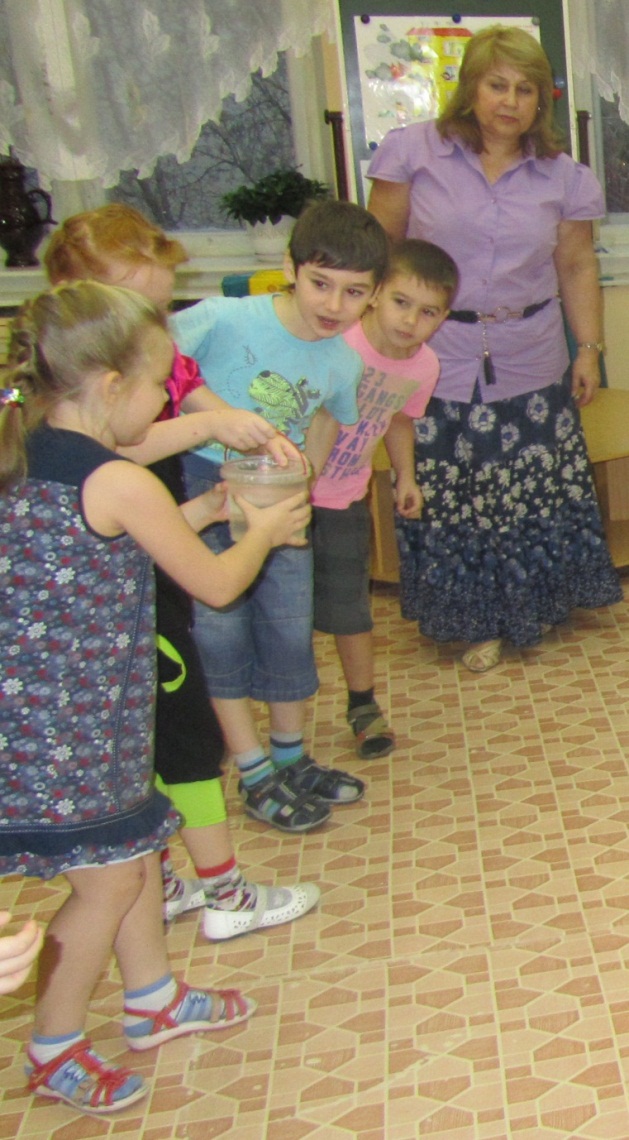 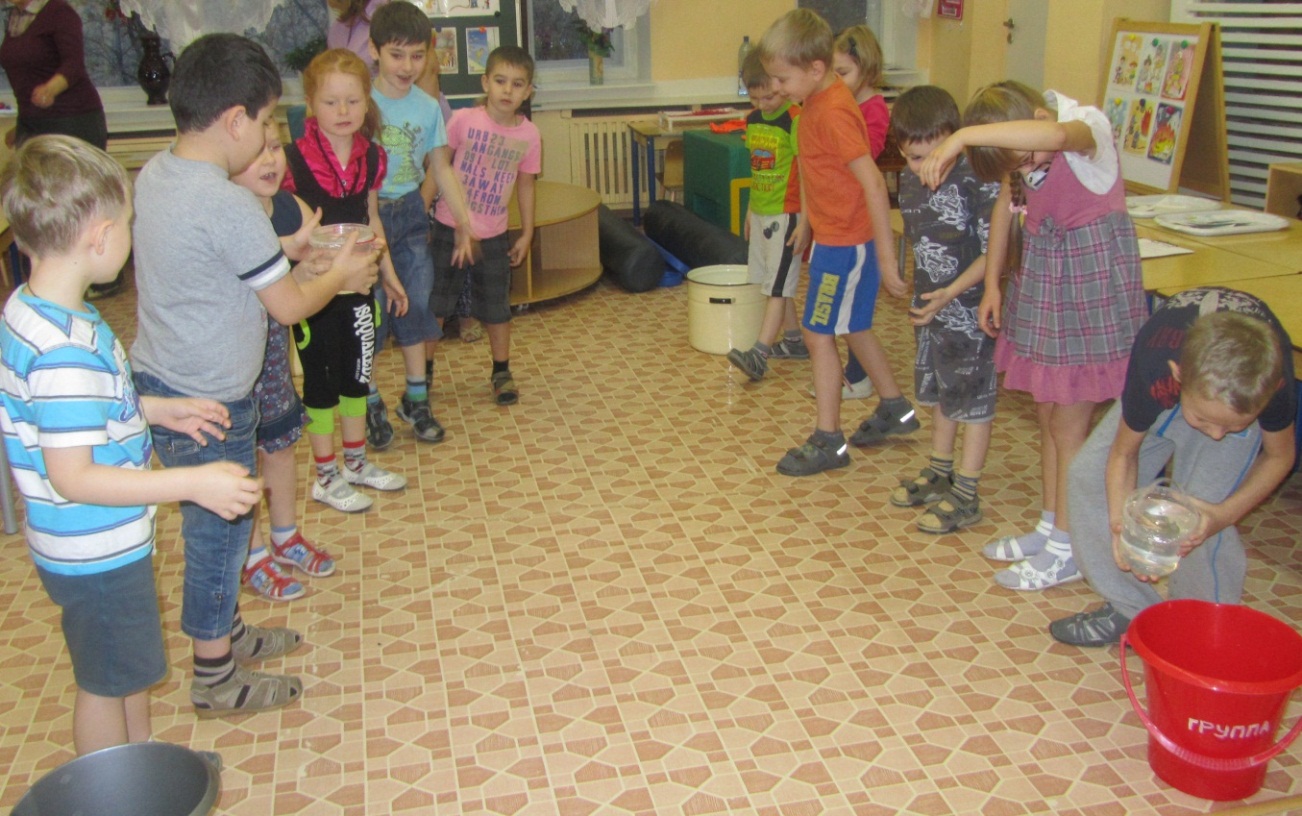 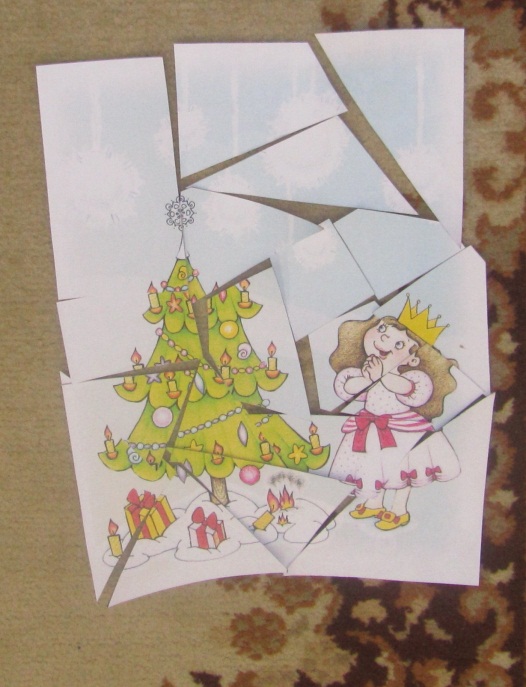 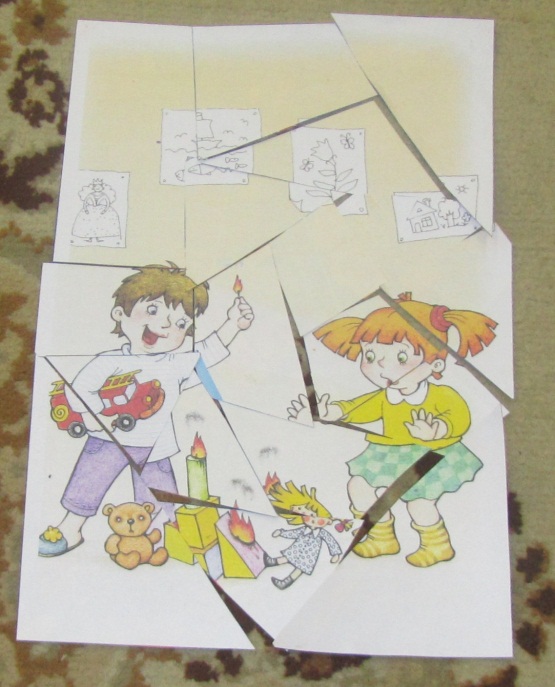 6. Игра «Собери картинку»:
 
«Что может быть причиной пожара?»
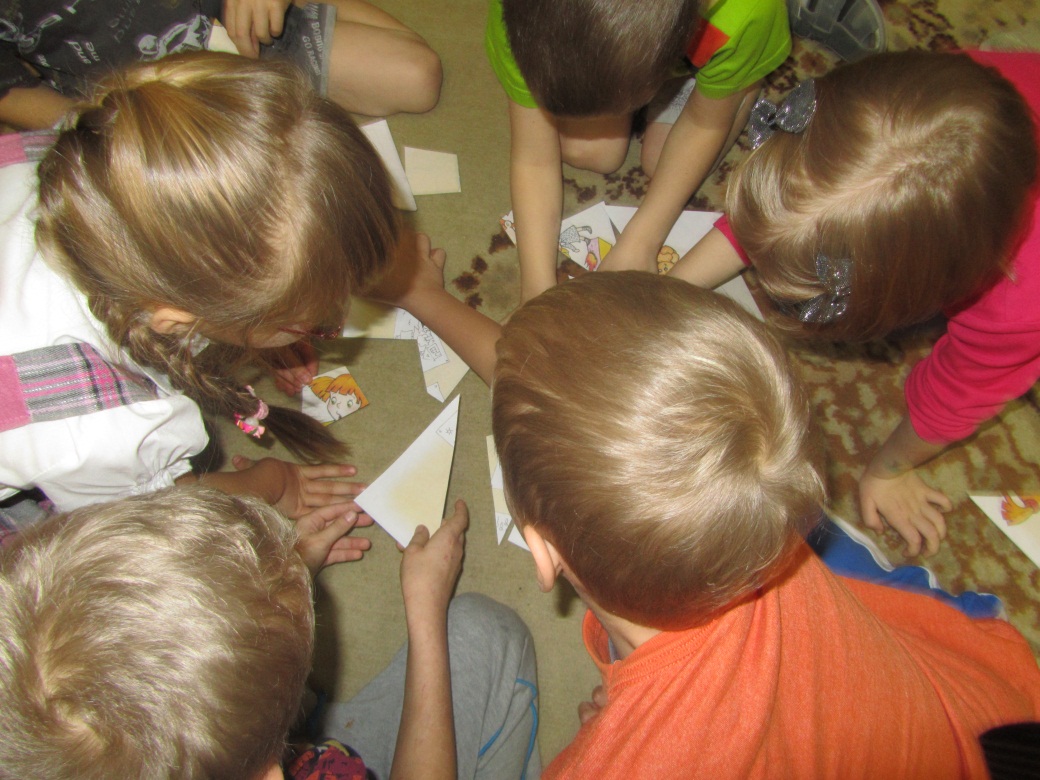 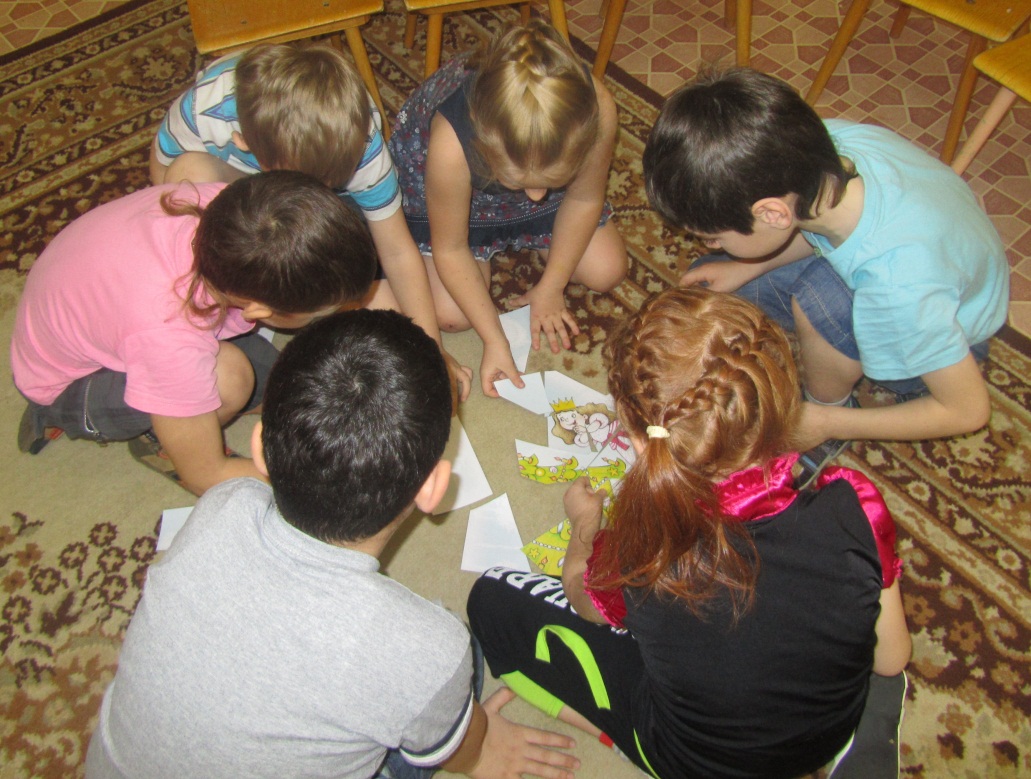 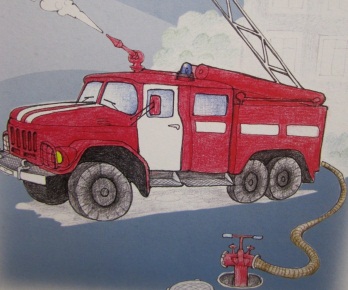 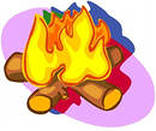 7. Отгадай загадку
Пролетела, загудела и 
взялась скорей за дело: 
поливала, поливала...
 Все! Опасность миновала.
(Пожарная машина)
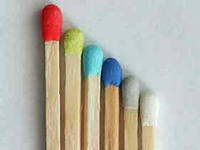 Работник отличный,
К труду привычный...
И парит и варит, и печет и жарит.
От него тепло, от него светло.
Когда ест — ворчит, убежать норовит...
Убежит — бед натворит.
(Огонь)
Стоят смирно дочки в тесном домочке. У Сонь, у тихонь — в головках огонь. 
(Спички в коробке.)
Белый столб стоит на крыше
И растет все выше, выше.
Вот дорос он до небес 
И исчез.
(Дым.)
Стоит столбом, горит огнем. 
Ни жару, ни пару, ни угольков.
(Свечка)
В маленьком амбаре держит сто пожаров.
(Коробок спичек)
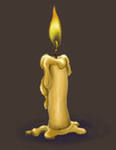 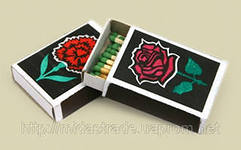 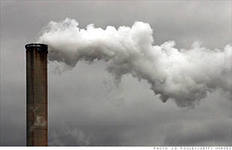 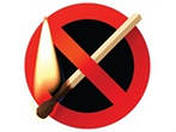 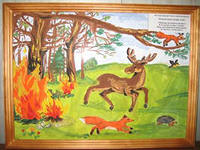 8. Пословицы, 
    поговорки
Задание: 
Какая команда назовёт больше?
1) Спички не тронь, в них огонь;
2)  Не имей привычки носить в кармане спички; 
3)  Не шути с огнем, может загореться дом;
4) Жжется печь — ее не тронь, потому что в ней огонь;
5)  Друг человеку всегда был огонь, только огонь понапрасну не тронь;
6)  Маленькая спичка сжигает большой лес;
7) Малая искра города поджигает, а сама раньше всех погибает;
8)  Из искры возгорится пламя;
9) Человеку друг огонь, только зря его не тронь;
10) Спасибо пожарным, а то нам беда, пожарные нас выручают всегда;
11) Спичка – невеличка, огонь- великан;
12) От искры пожар рождается;
13)Нет дыма без огня;
14)Спичка мала, да большая от неё беда;
15) Ночью и днём будь осторожен с огнём.
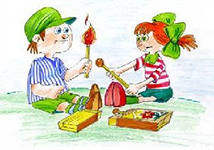 9. Полоса препятствий:
 Игра «Кто быстрее»
Мы знаем, что пожар – беда,
Но всё ж случается порою.
Пожарные спешат тогда,
Чтоб быстро справиться с бедою.
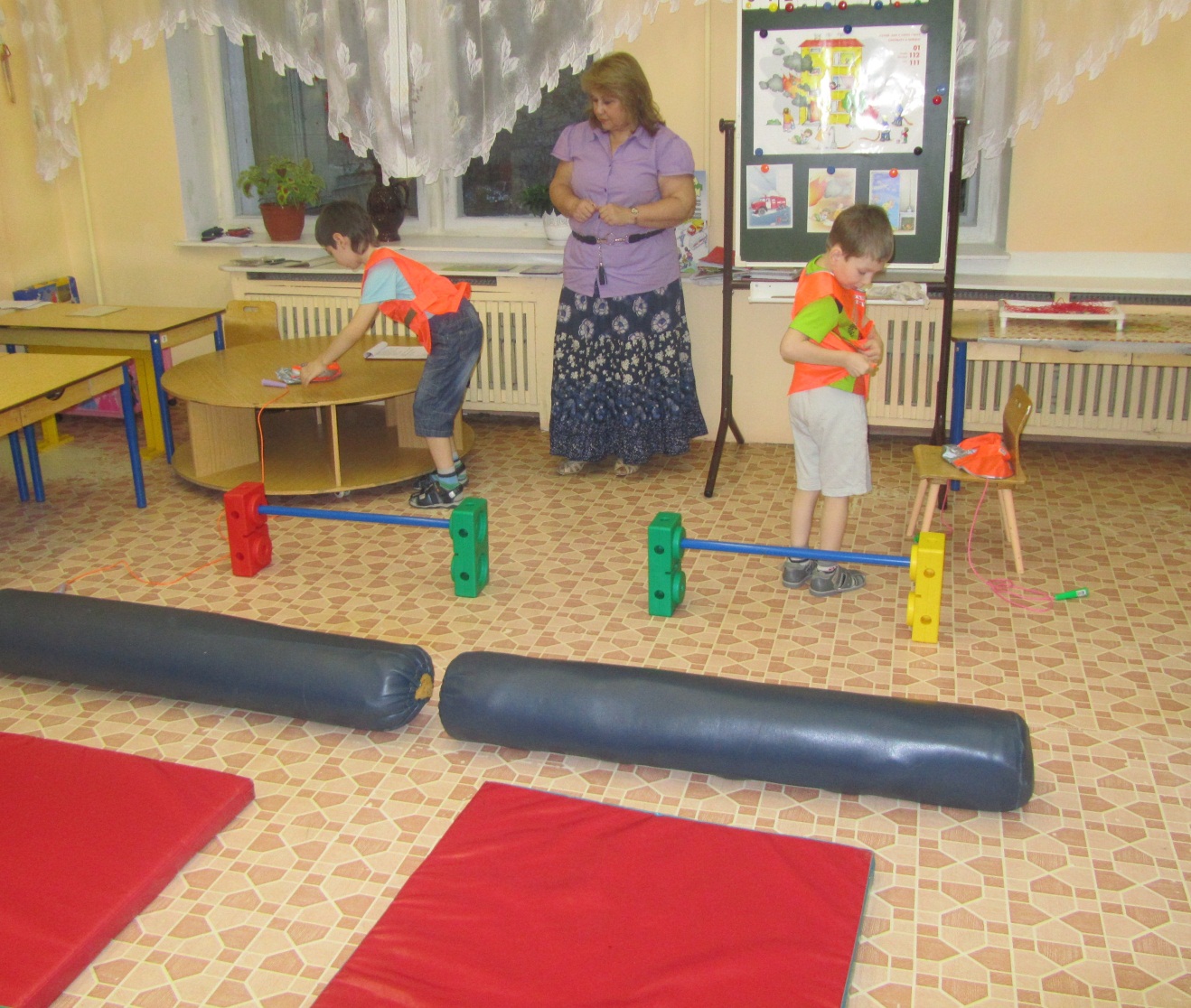 Задание: кто быстрее пройдёт все препятствия, потушит огонь, тот и победитель
10. Игра «Опасные предметы»
Задание: Из разложенных перед вами предметов, выберите те, игры с которыми могут привести к пожару ( свечка, телевизор, утюг, конструктор, зажигалка, веер, коробка спичек, телефон, база телефона, плита, компьютер, часы, чайник, лупа, светофор, самовар).
 Почему игры с этими    предметами (которые выбрали)  опасны?
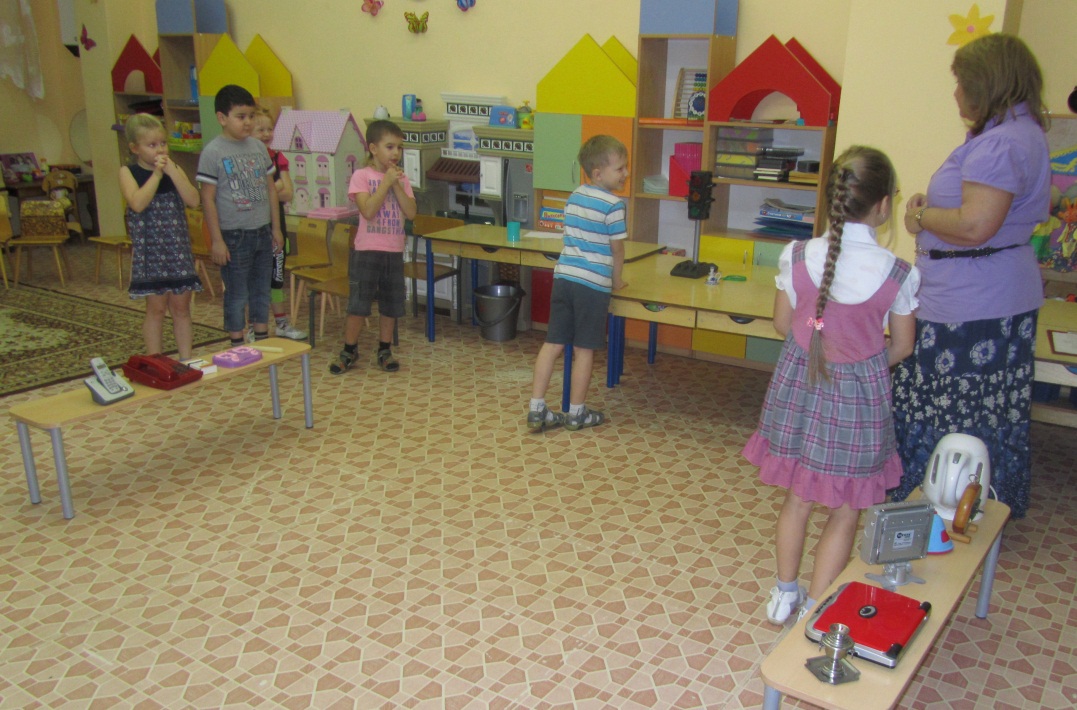 11. Вручение наград.       Итоговое слово
Заканчивая наш досуг, я хочу вам пожелать
Бед пожарных и несчастий в вашей жизни избежать.
Помните, что шалость с огнём обернётся пожаром и злом.
И правила должны всегда соблюдать, с огнём никогда не играть!
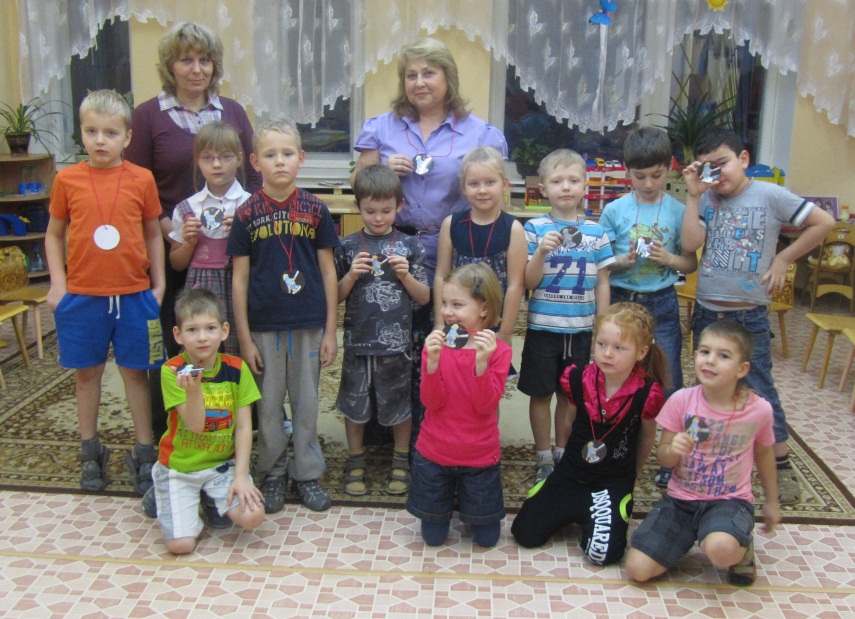 Литература
Аралина Н.А., Ознакомление дошкольников с правилами пожарной безопасности. – М.: «Издательство Скрипторий 2003», 2008. – 72 с.
Основы безопасного поведения дошкольников: занятия, планирование, рекомендации / авт.- сост. О.В. Чермашенцева. – Волгоград: Учитель, 2010. – 207 с.
Шипунова В.А., Пожарная безопасность. Методические рекомендации по работе с карточками для дошкольников и младших школьников. М.: Издательский дом «Карапуз».
Спасибо за внимание!